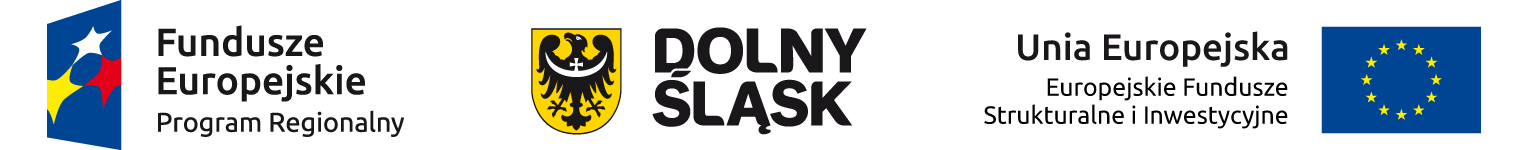 Nabory w ramach RPO WD 2014-2020


Posiedzenie Komitetu Monitorującego RPO WD 2014-2020
Wrocław, 12.02.2016 r.
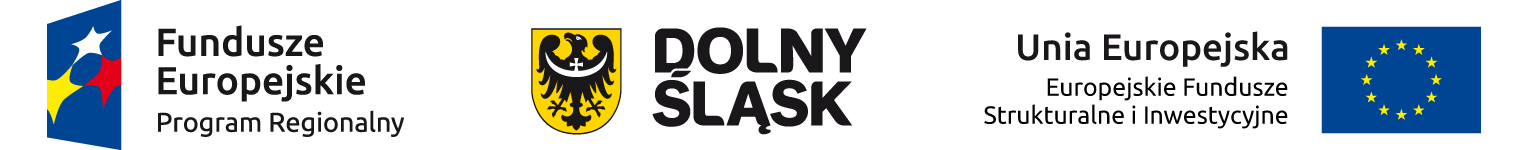 Liczba rozpoczętych naborów - 48
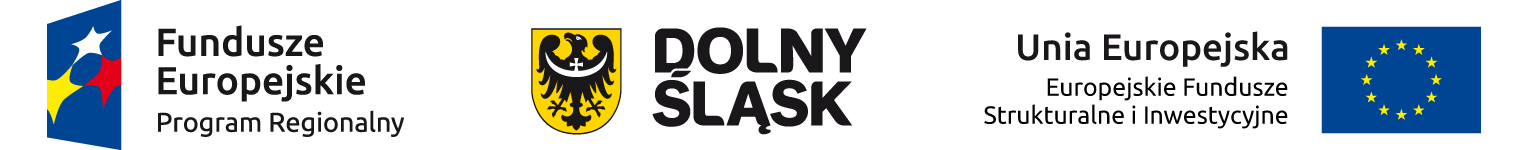 Liczba przedłużonych naborów - 36
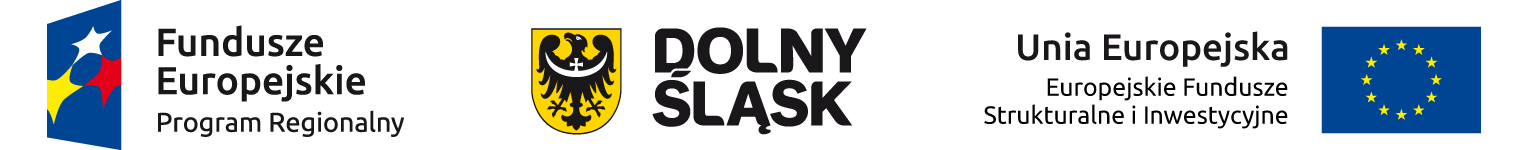 Liczba zamkniętych naborów
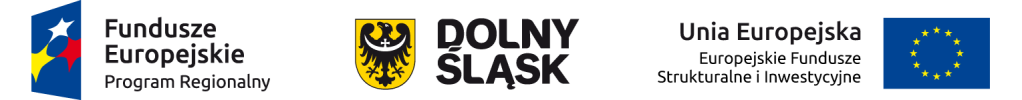 Ogłoszenie żadnego z naborów nie zostało przesunięte.
Nie przesunięto terminów składania końcowych wniosków o dofinansowanie.
Wewnętrzne analizy pokazują, że wydłużenia naborów nie spowodują w większości przypadków późniejszego rozstrzygnięcia konkursu i rozpoczęcia procesu podpisywania umów o dofinansowanie.
Przesunięte terminy podpisywania umów wychodzą również naprzeciw prośbom wnioskodawców (10.3. – rozpoczęcie projektów we wrześniu/październiku)
Przewidywane zwiększanie alokacji.
Generator wniosków o dofinansowanie ewoluuje stale, zgłaszane błędy naprawiane są w ramach gwarancji – w końcowej fazie testów: generowanie prawidłowego pdf, wielopodpis i duże załączniki, duże tabele finansowe.
5
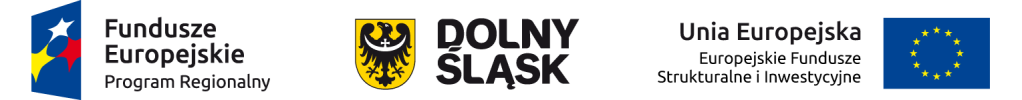 Dziękuję za uwagę
6